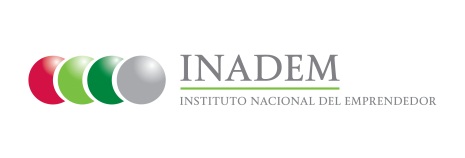 Porcentaje de MIPYMES vinculadas a través de la Red de Apoyo al Emprendedor en relación con el total de MIPYMES asesoradas con información relevante sobre programas públicos y privados que operan para su beneficio mediante la Red
Indicador
Nivel: Componente
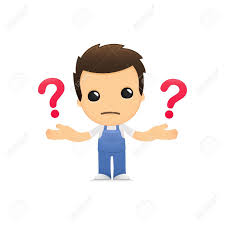 Mide el número de MIPYMES que son vinculadas a través de la Red de Apoyo al Emprendedor a programas públicos y privados que operan para su beneficio en relación con el total de MIPYMES atendidas a través de la Red de Apoyo al Emprendedor
Variables para su medición
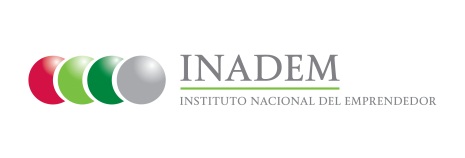 Meta 2015 y avance alcanzado
Medios de verificación

  Reportes trimestrales Red de Apoyo al Emprendedor.